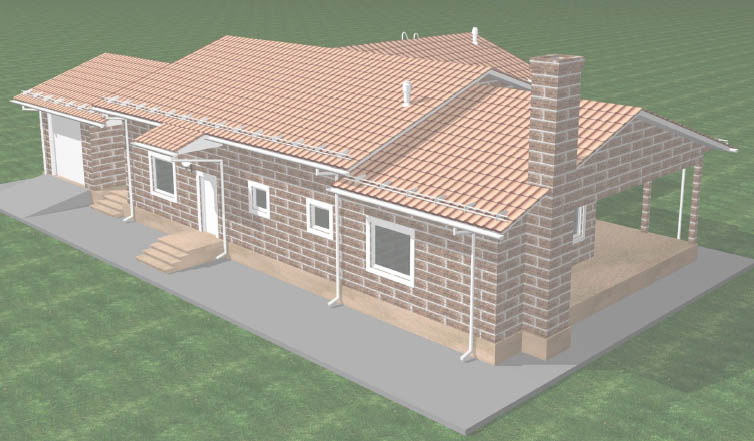 Автоматизация 1-этажного жилого дома площадью 116,8 кв.м.
Выполнила: студентка 2 курса 1 группы ФУСИ  Комарова Елена
Руководитель: Чекурков Н.А
Умный дом
«Умный дом» - это совокупность инженерных сетей и интеллектуальных систем, основанная на высоких технологиях, которые обеспечивают высокую степень автоматизации и гармоничную работу всех систем здания.
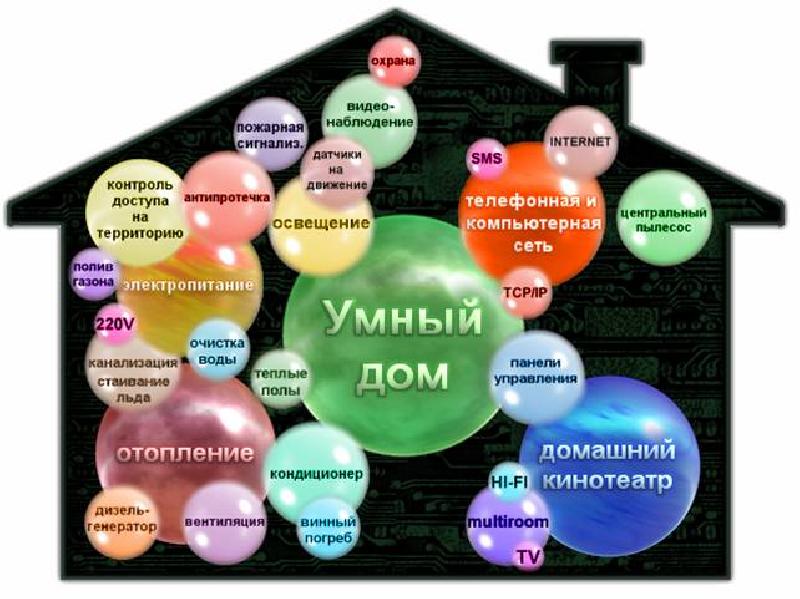 Задачи и функции «умного дома»
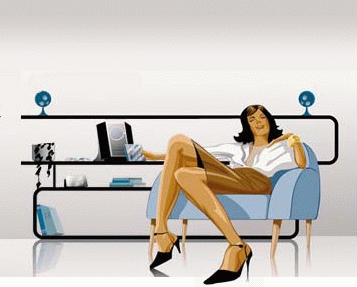 Основные задачи:
Комфорт.. 
Функциональность.
Экономия. 
Безопасность

К функциям «Умного дома» можно отнести:
Автоматизированное управление
 системами жизнеобеспечения
Развлекательные системы
Системы связи и информации
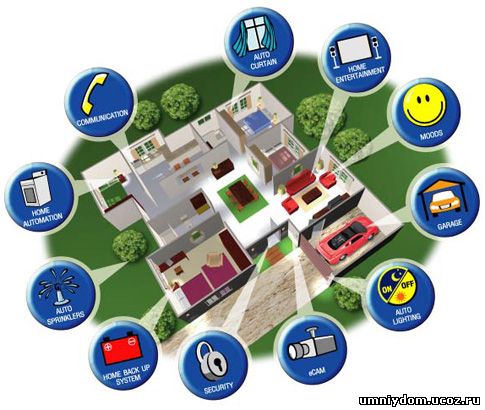 Автоматизация жилого дома.
Объект автоматизации
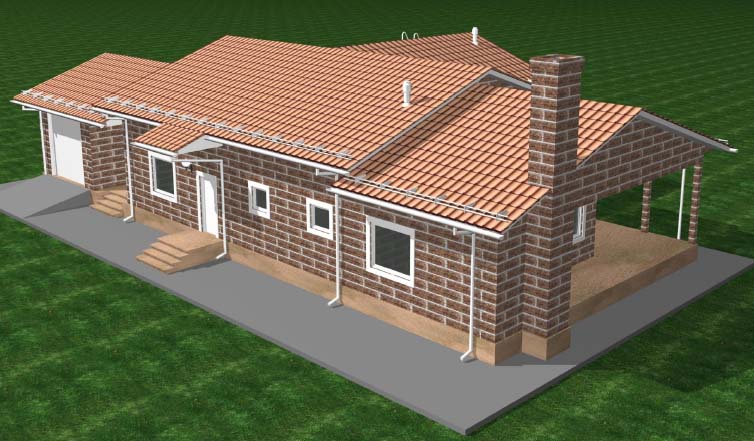 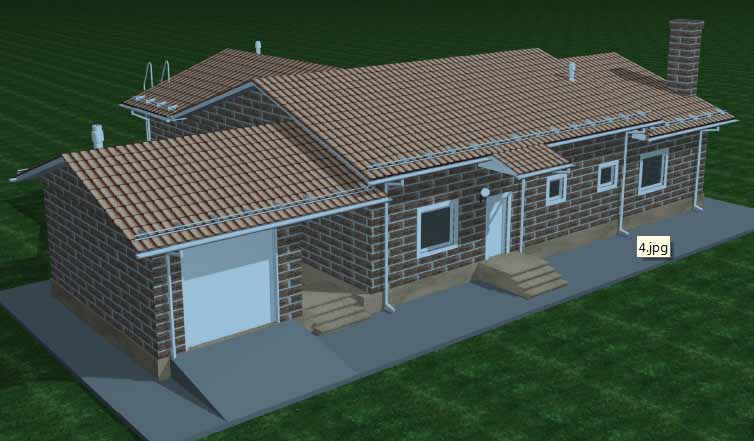 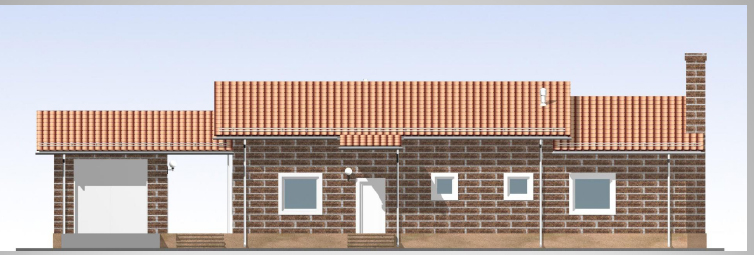 План дома
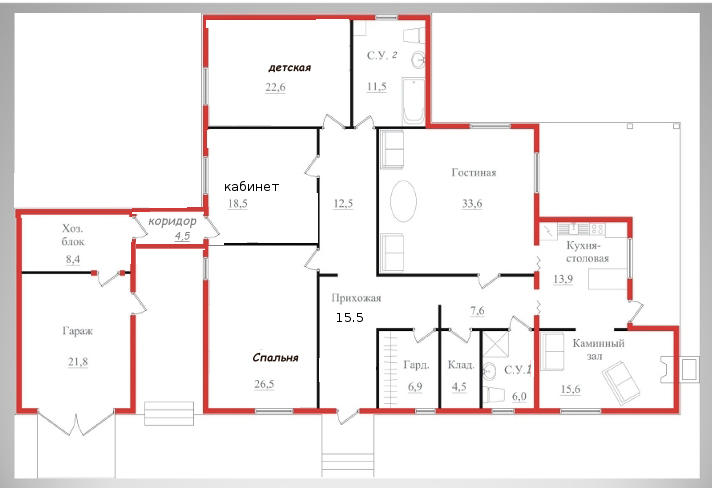 Список оборудования установленного до автоматизации:
Холодильник GORENJE RK 63395 DE
Электрический камин Dimplex Rimini
Душевая кабина Apollo A-08330.
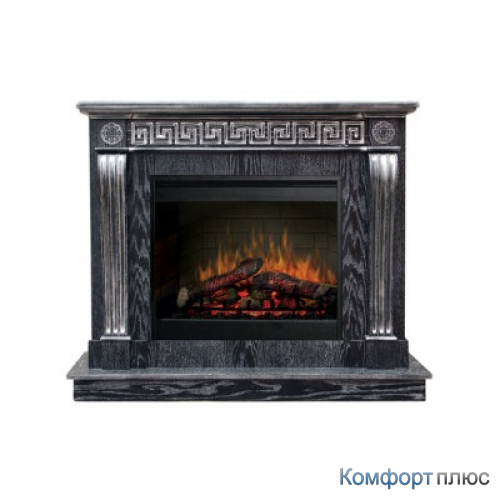 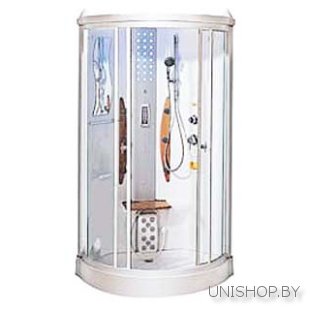 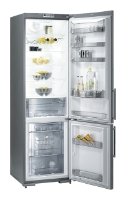 Список дополнительного оборудования.
Грунтовые прожекторы 
Камеры наружного видеонаблюдения
Секционные автоматические ворота 
Система HomeLink
Система автоматического полива газона.
Кран шаровой с электроприводом
Система архитектурного освещения здания.
Имитация присутствия хозяев
Дистанционный сенсорный выключатель-светорегулятор
Канальный кондиционер
Датчик открытия двери  для управления светом

Управляемая розетка. 
Сенсорная WiFi-панель
Система «теплый пол
Охранная gsm сигнализация для дома
Робот-пылесос
Система централизованного пылеудаления
Домашний кинотеатр
Мультирум
Система климат-контроля 
Роллетные системы
Wifi роутер.
Кабельная система для обогрева крыши
Сервер
Пользовательский интерфейс
Пользовательский интерфейс
Пользовательский интерфейс
Пользовательский интерфейс.
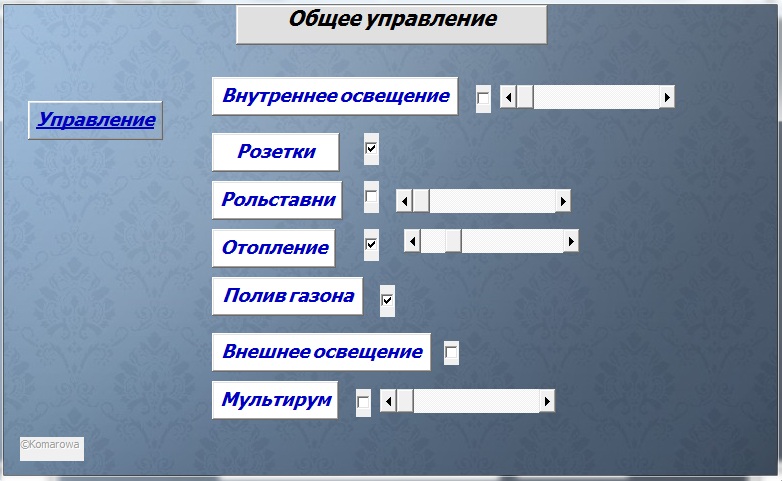 Пользовательский интерфейс
Веб-интерфейс
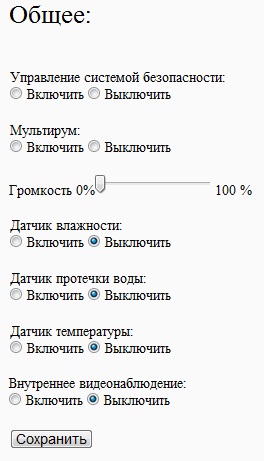 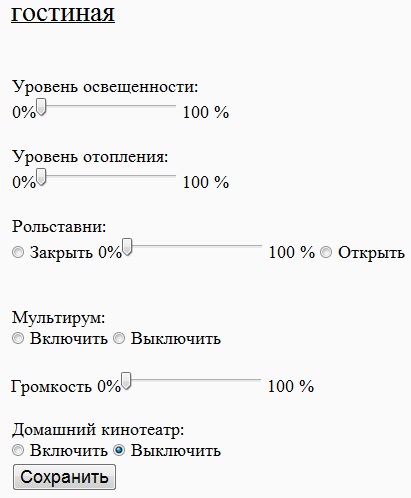 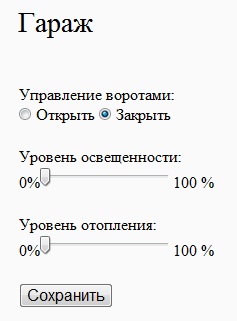 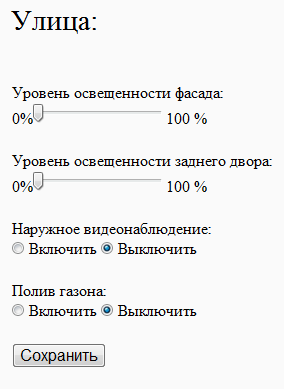 Схема монтажа.
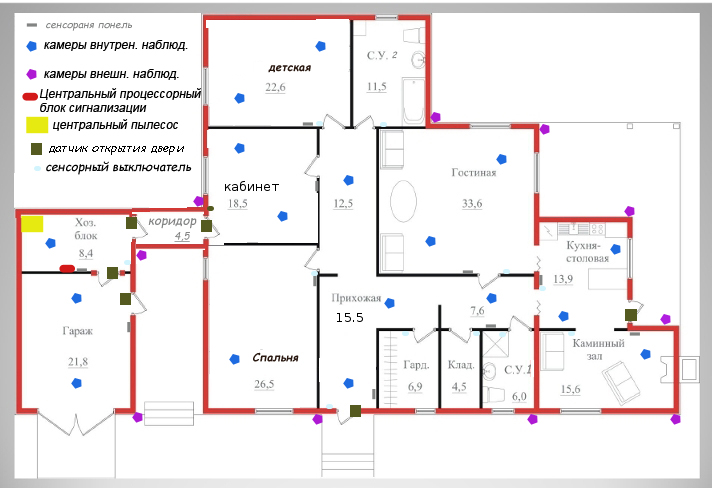 Схема монтажа освещения
Схема монтажа отопления
Схема монтажа климат-контроля
Схема монтажа системы безопасности.
Заключение
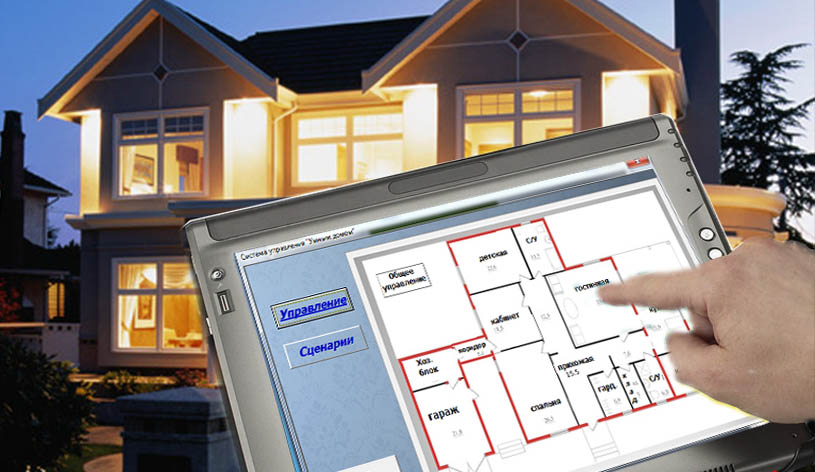 Система «Умного дома» позволит оптимально распределить ресурсы, снизить затраты на эксплуатацию и предоставить владельцу возможность полного и максимально удобного контроля над всей техникой и инженерными сетями в доме. Интеллектуальное здание живет по заранее прописанным сценариям, избавляя своего владельца от рутинных домашних забот и делая его жизнь в целом более комфортной и мобильной